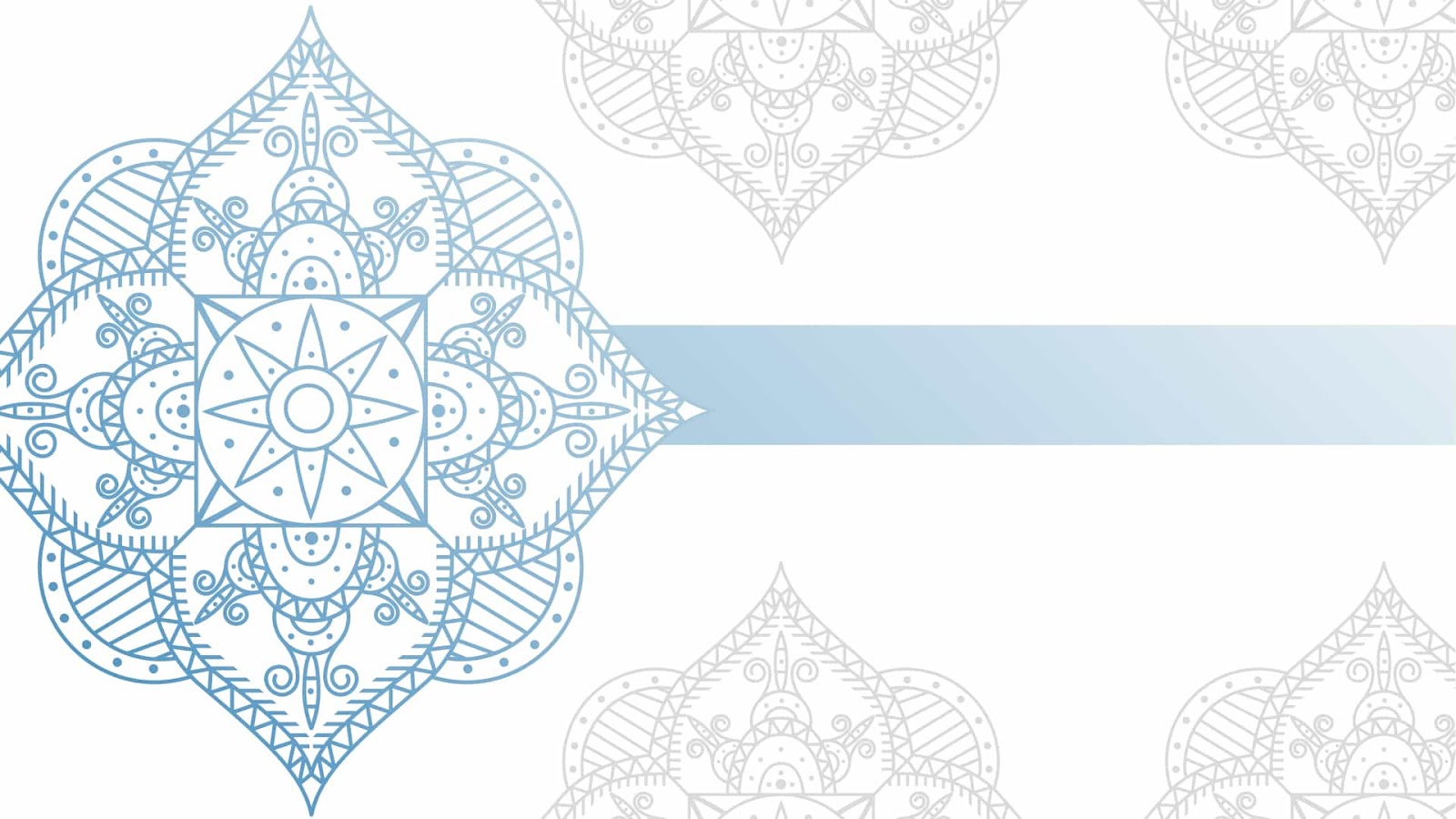 صِلة الرَّحم
الوحدة الرابعة
رَغِم أنفه ثم رَغِم أنفه...
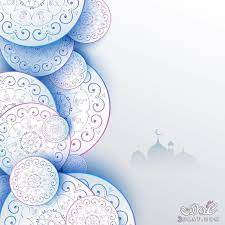 اعتنى الإسلام بزرع المحبة والمودة بين المؤمنين، وجعل الإحسان بجميع صوره كالماء الذي تسقى به تلك النبتة، و أفضل الإحسان ما كان لذي القربى، فصلة الأرحام من الأمور التي حث عليها ديننا العظيم، وهي -أيضاً - مما تميل إليه الفِطر السليمة، ويتحقق به الأنس والتآلف و الاستقرار للفرد والأسرة والمجتمع، و أولى الأرحام بالصلة هم الوالدان فقد قال تعالى:
{وَقَضَىٰ رَبُّكَ أَلَّا تَعْبُدُوا إِلَّا إِيَّاهُ وَبِالْوَالِدَيْنِ إِحْسَانًا}.
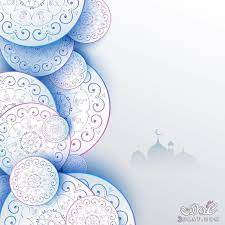 كان رجل يحمل أمّه يطوف بها حول الكعبة فلما رأى عبد الله بن عمر بن الخطاب(رضي الله عنهما) قال: أتظن أني أديت بِرَّها؟ قال: لا، ولا بزفرة من زفراتها [رواه مسلم برقم 2551 ] ،
 قال ذلك ابن عمر (رضي الله عنهما) مُذَكِّرًا بِعِظَم حق الوالدين، فما حق الوالدين؟ وما منزلته بين الأعمال؟ وما الثواب المترتب على برّهما؟ لتعرف ذلك اقرأ الحديث الآتي:
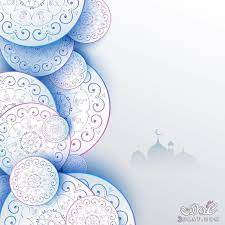 عن أبي هريرة (رضي الله عنه) قال: قال رسول الله ﷺ: 
«رَغِمَ أنْفُ، ثُمَّ رَغِمَ أنْفُ، ثُمَّ رَغِمَ أنْفُ، قيلَ: مَنْ؟ يا رَسولَ اللهِ، قالَ: مَن أدْرَكَ أبَوَيْهِ عِنْدَ الكِبَرِ، أحَدَهُما، أوْ كِلَيْهِما فَلَمْ يَدْخُلِ الجَنَّةَ»
[رواه البخاري في الأدب المفرد ص 12 ح 11]
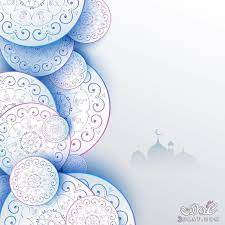 في أيّ الأحوال يعظم أجر بِرّ الوالدين؟ كوِّن من إجابتك عنواناً للدرس.
رعايتهم و خدمتهم و الاهتمام بهم و لمطالبهم و سماع كلامهم و اتباعهم في كل خير منزلته عظيمة بين الاعمال و هو دخول الجنة.
تجدنا  في جوجل
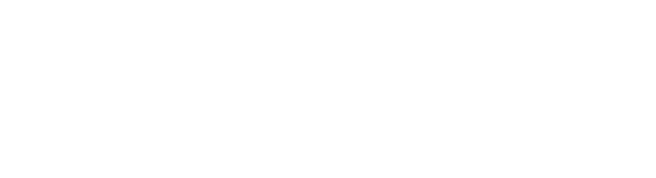 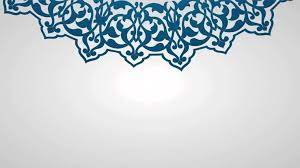 معاني الكلمات:
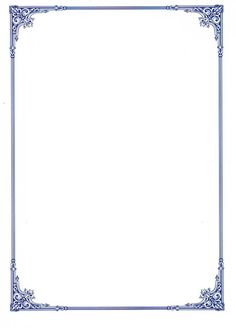 من معاني الحديث و ارشاداته
1- إن حق الوالدين عليك عظيم، وفضلهما عليك كبير، فحقهما عليك أعظم حق بعد حق الله
ورسوله ﷺ، وفضلهما عليك أعظم فضل بعد فضل الله ورسوله ﷺ.
٢- من فضل الوالدين عليك أن ربياك صغيراً،.......................،........................
٣- من حق الوالدين عليك الطاعة في المعروف، ...................................،...................................،...............................
٤ إذا كبر الوالدان، وضعف منهما الجهد، ورقَّ منهما العظم، واحتاجا العون، فسيجنون ثمرة
زرعهما، وزهرة عيشهما في ملازمتك لقدميهما، وقيامك على خدمتهما، وأنت تردد ربِّ ارحمهما كما ربياني صغيراً.
علماك و انفقا عليك و صبرا
عدم الاستهزاء بهما   و تقديرهما
عدم رفع الصوت في وجهيهما
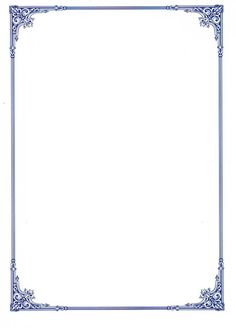 من معاني الحديث و ارشاداته
٥- البر بالوالدين من أيسر أسباب دخول الجنة، فالوالد أوسط أبواب الجنة [ أخرجه الترمذي برقم 1900]، وقد جاء معاوية بن جاهمة (رضي الله عنهما) إلى رسول ﷺ يريد الجهاد، فقال له: أحَيَّةٌ أمُّك؟ قال: نعم؟ قال: «الزم رجلها فثمَّ الجنة »  [أخرجه ابن ماجه برقم 2781 [.
٦- من فرّط في حق والديه، فلم يقم ببِّرهما؛ لحقه الذُّلُّ والَّصغار في الدنيا والآخرة.
٧- من صور التفريط في حق الوالدين: الانشغال بالسفر والتنزه مع وجود حاجتهما، ................................،...................................
٨- من عقوق الوالدين التفريط في حقهما وترك بِرّهما وإيصال الأذى إليهما سواءً كان حِّسيّاً أو معنوياً.
او حاجتهما للطعام و الشراب
لك و عند مرضهما
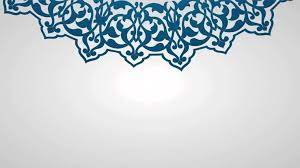 فكر
لماذا خَصّ حالة الكبر في الحديث مع أن بِرَّ الوالدين واجبٌ في كل الأحوال؟؟
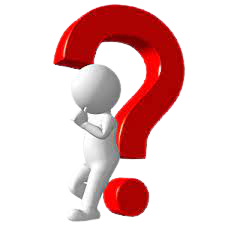 لانهما يكونان في الكبر في أمس الحاجة الى الرعاية و العطف
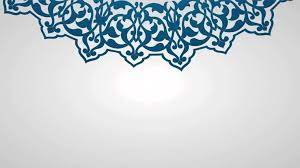 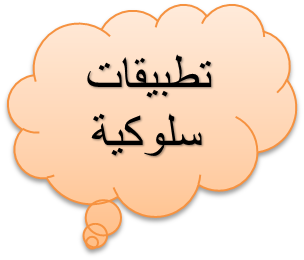 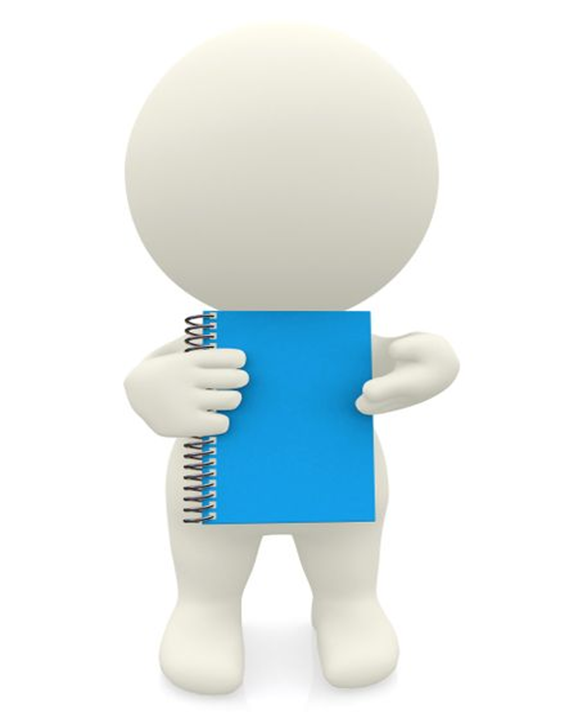 • أراعي مشاعر والديَّ فلا أتسبب في إغضابهما.
• أساعدُ والديَّ في أعمالهما بما أستطيع.
• أتنافسُ مع إخوتي وأخواتي في كسب رضا والديَّ.
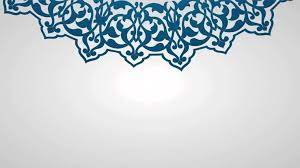 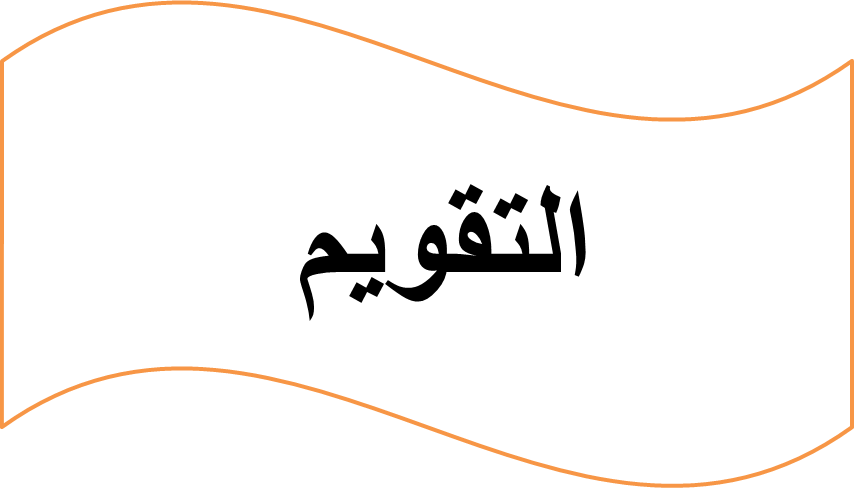 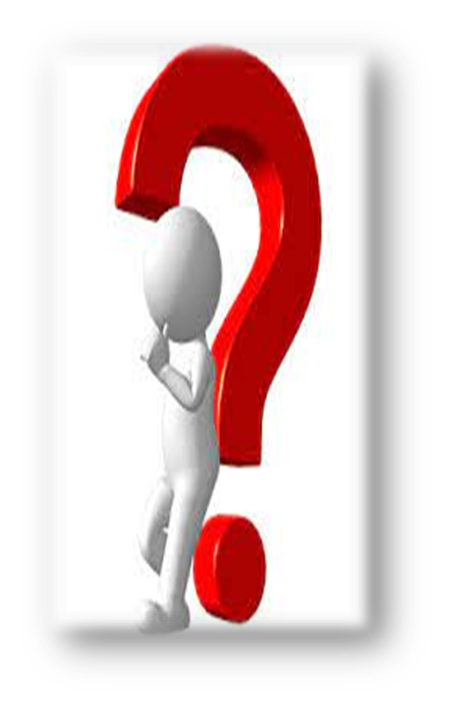 قرن تعالى الإحسان إلى الوالدين وبرّهما بتوحيده وعبادته، فما الحكمة من ذلك؟.
الحكمة من ذلك بيان ان حق الوالدين عظيم و فضلهما عليّ كبير, فحقهما اعظم حق بعد حق الله و رسوله.
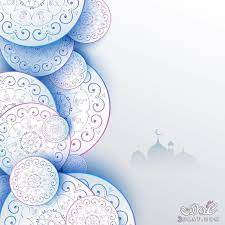 كان لأبي هريرة ( رضي الله عنه) أمٌّ كان بها بارّا، اذكر موقفاً له يبيِّن ذلك.
حاول أبو هريرة ان يدعو أمه الى الإسلام كثيراً؛ فكانت ترفض؛ ذات يوم عرض عليها الإسلام فأبت؛ و قالت في رسول الله كلاماً سيئاً فذهب أبو هريرة الى رسول الله و هو يبكي من شدة الحزن؛ و يقول: يا رسول الله؛ إني كنت أدعو أمي الى الإسلام و هي مشركة؛ فدعوتها اليوم فأسمعتني فيك ما اكره؛ فادع الله ان يهدي ام ابي هريرة فقال رسول الله: (اللهم اهد ام ابي هريرة) فخرج أبو هريرة من عند رسول فرحاً مستبشراً بدعوة نبي الله؛ و ذهب الى امه ليبشرها؛ فوجد الباب مغلقاً, و سمع صوت الماء من الداخل, فنادت عليه أمه؛ و قالت: مكانك يا أبا هريرة؛ و طلبت الا يدخل حتى ترتدي خمارها, ثم فتحت لابنها الباب؛ و قالت يا أيا هريرة؛ اشهد ان لا اله الا الله و ان محمداً عبده و رسوله فرجع أبو هريرة الى رسول الله يبكي من الفرح؛ و يقول: يا رسول الله ابشر قد استجاب الله دعوتك؛ و هدى ام ابي هريرة؛ فحمد الرسول ربه؛ و أثنى عليه و قال خيراً؛ ثم قال أبو هريرة: يا رسول الله؛ ادع الله ان يحببني انا و امي الى عباده المؤمنين؛ و يحببهم إلينا, فقال رسول الله: ( اللهم حبب عبيدك هذا و أمه الى عبادك المؤمنين؛ و حبب اليهم المؤمنين), قال أبو هريرة: فما خلق مؤمن يسمع بي و لا يراني إلا احبني .
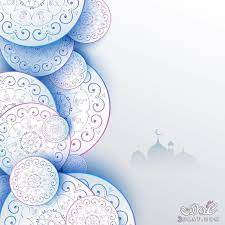 طريقة التعامل مع كبير السن لها خصوصيتها، ما الأمور التي ينبغي أن تراعيها عند التعامل مع الوالدين الكبيرين؟
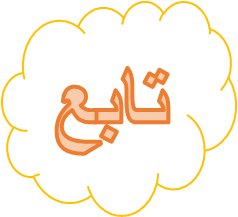 ان اردد رب ارحمهما كما ربياني صغيرا/ ان اصبر عليهما و أساعدهما في الاعمال / زيادة العطف عليهما / ان اراعي مشاعرهم فلا اتسبب في غضبهم.
ما العلامات التي تدلّك على رضا والديك عنك؟
ان يوسع الله لي في رزقي / و يبارك لي في صحتي و مالي / يكرمنني الله بعمل الصالحات و يهيئ لي الخير.
معلومات إثرائية
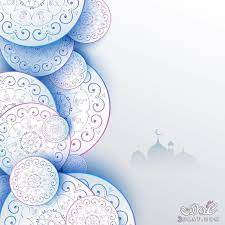 من أقوال السلف في بر الوالدين:
قال عروة بن الزبير( رضي الله عنهما): لا تمتنع من شيء أحبّاه.
قال البغوي( رضي الله عنه) : سئل الحسن (رضي الله عنه): ما برّ الوالدين؟ قال: أن تبذل لهما ما ملكت، وتطيعهما فيما أمراك ما لم يكن معصية.
وقال أبو هريرة لرجل وهو يعظه في برِّ أبيه: لا تمش أمام أبيك، ولا تجلس قبله، ولا تدعه باسمه [الزهد لهناد 2/ 479 ].
وقال ابن محيريز ( رضي الله عنهما): من مشى بين يدي أبيه فقد عقّه إلا أن يميط له الأذى عن الطريق، و إن كناه أو سمّاه باسمه فقد عقّه إلا أن يقول يا أبه [حلية الأولياء 5/ 142 ].
ولما ماتت أم إياس بن معاوية القاضي المشهور بكى عليها، فقيل له في ذلك فقال: كان لي بابان مفتوحان إلى الجنة فأغلق أحدهما [تهذيب الكمال 3/ 436. ]
وهذا حيوة بن شريح ( رضي الله عنهما) ، وهو أحد أئمة المسلمين والعلماء المشهورين، يقعد في حلقته يعلم الناس ويأتيه الطلاب من كل مكان ليسمعوا عنه، فتقول له أمه وهو بين طلابه: قُمْ يا حيوة فاعلف الدجاج، فيقوم ويترك التعليم.